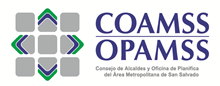 COAMSS
Comisiones de COAMSS
Comunicaciones
Asistencia Ejecutiva y Gestión 
Estratégica Metropolitana
Auditor
Interno
Gestión de Proyectos
Dirección Ejecutiva
Asistente de Dirección Ejecutiva
Unidad
Jurídica
Unidad de Adquisiciones y Contrataciones Institucionales
Unidad de
Recursos Humanos
Administración
Observatorio Metropolitano
Sistema de Información Metropolitana
Unidad Financiera Institucional  y Administrativa
Informática
Centro de Información
Unidad de Acceso a la Información Pública y Transparencia
Unidad de Gestión Documental y Archivo
Contabilidad
Presupuesto
Tesorería
Subdirección de Control de Desarrollo Urbano
Subdirección de Desarrollo Social y Económico
Subdirección de Planificación e Investigación
Departamento (Unidad) de Urbanización y Construcción
Unidad de 
Planificación
Departamento (Unidad) de Agilización de 
Trámites
Unidad para el Manejo de Empresas Sociales y Residuos Sólidos
Unidad
Ambiental
Departamento (Unidad) de Monitoreo y Recepción de Obras
Departamento (Unidad) de Revisión Preliminar, Receptoría y Archivo
Unidad  de Desarrollo Económico y Cohesión Social
Escuela
Metropolitana
Unidad de Gestión de  Grandes Proyectos Urbanos
Departamento (Unidad) de Trámites Previos